《身边的环境》小学高年级
11、轨道交通
执教者：
柳诗朦
武汉市黄陂区滠口街道滠口小学
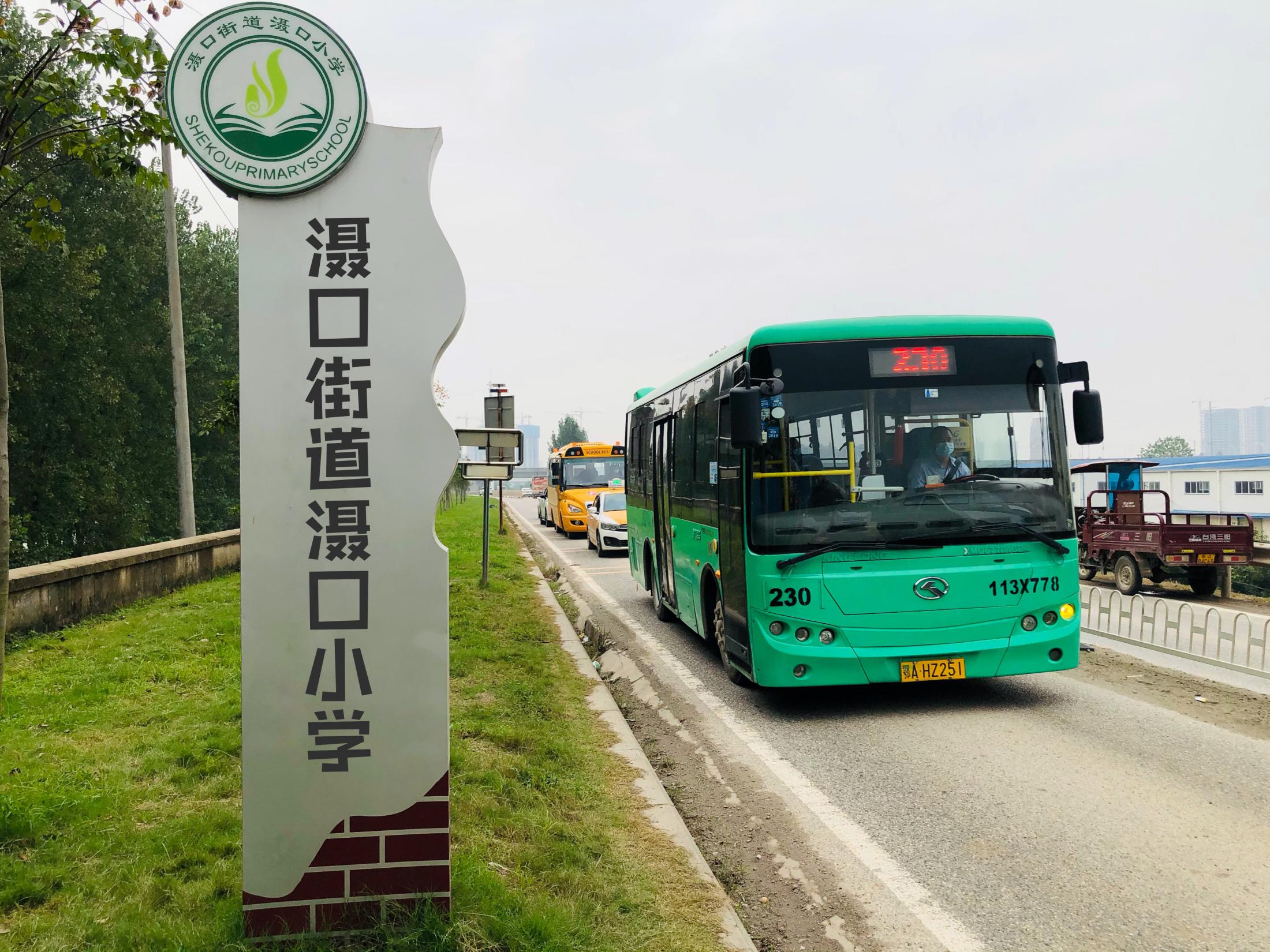 武汉公交230路
滠口小学附近
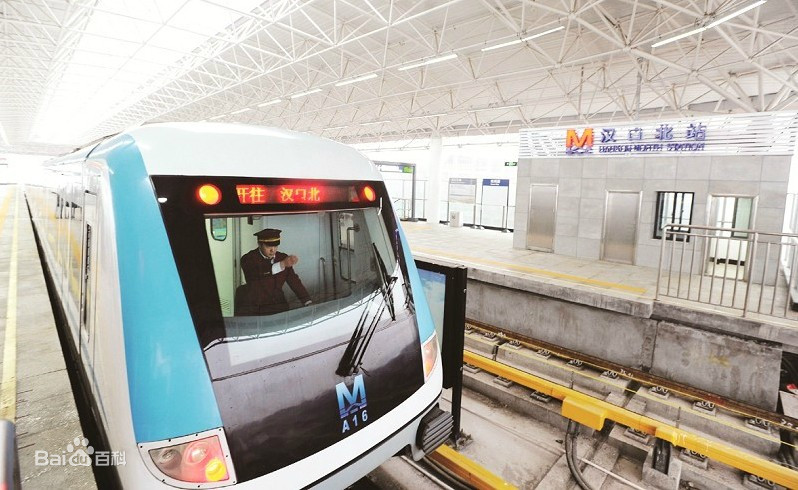 地铁1号线 汉口北站
滠口小学门口
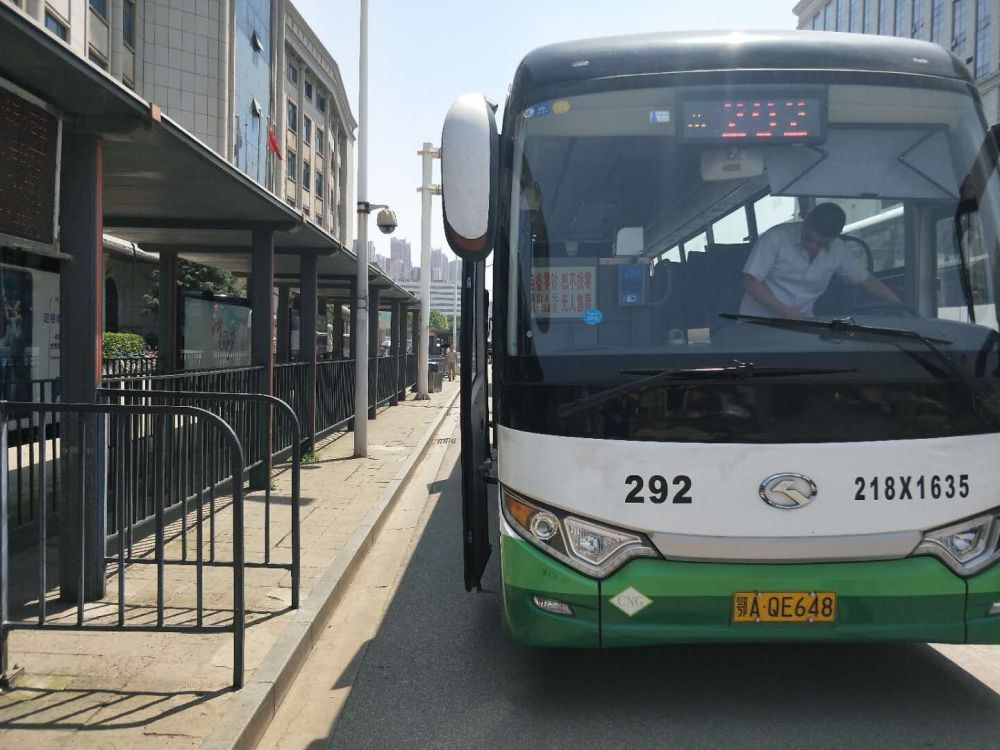 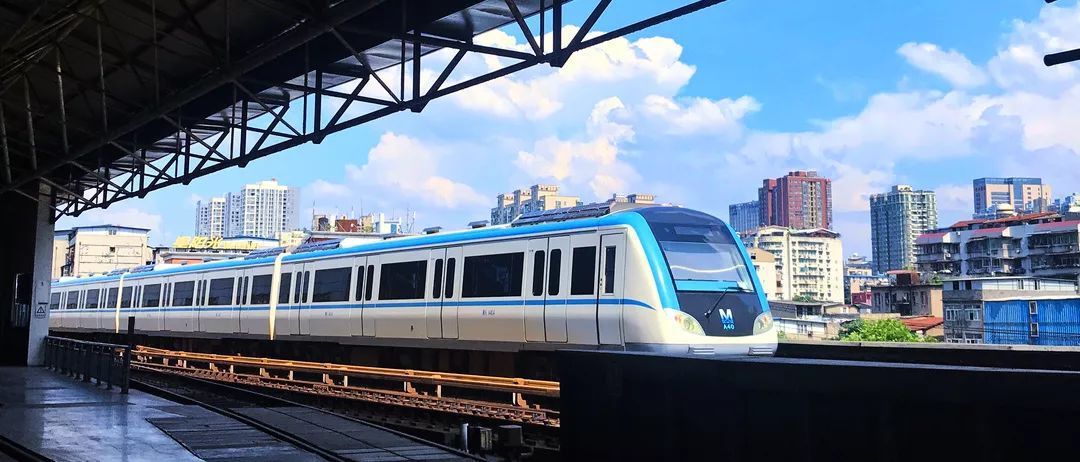 公交出行
轨道交通出行
。。。
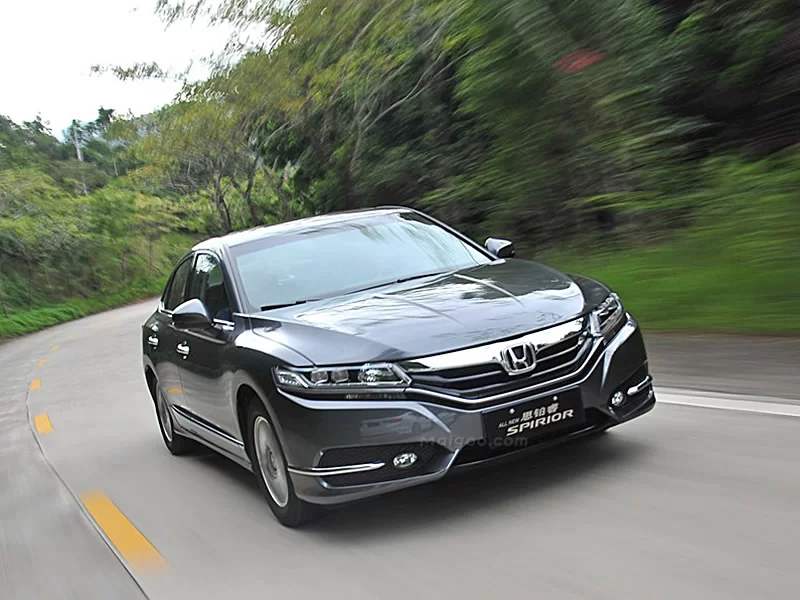 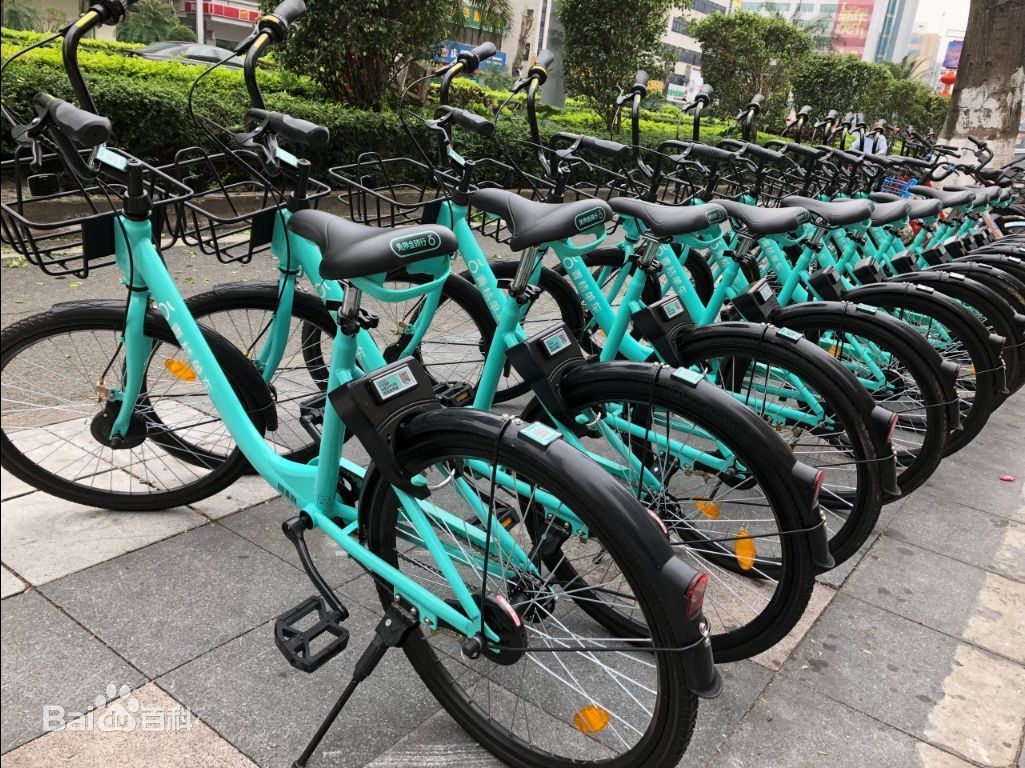 开车出行
共享单车出行
11、轨道交通
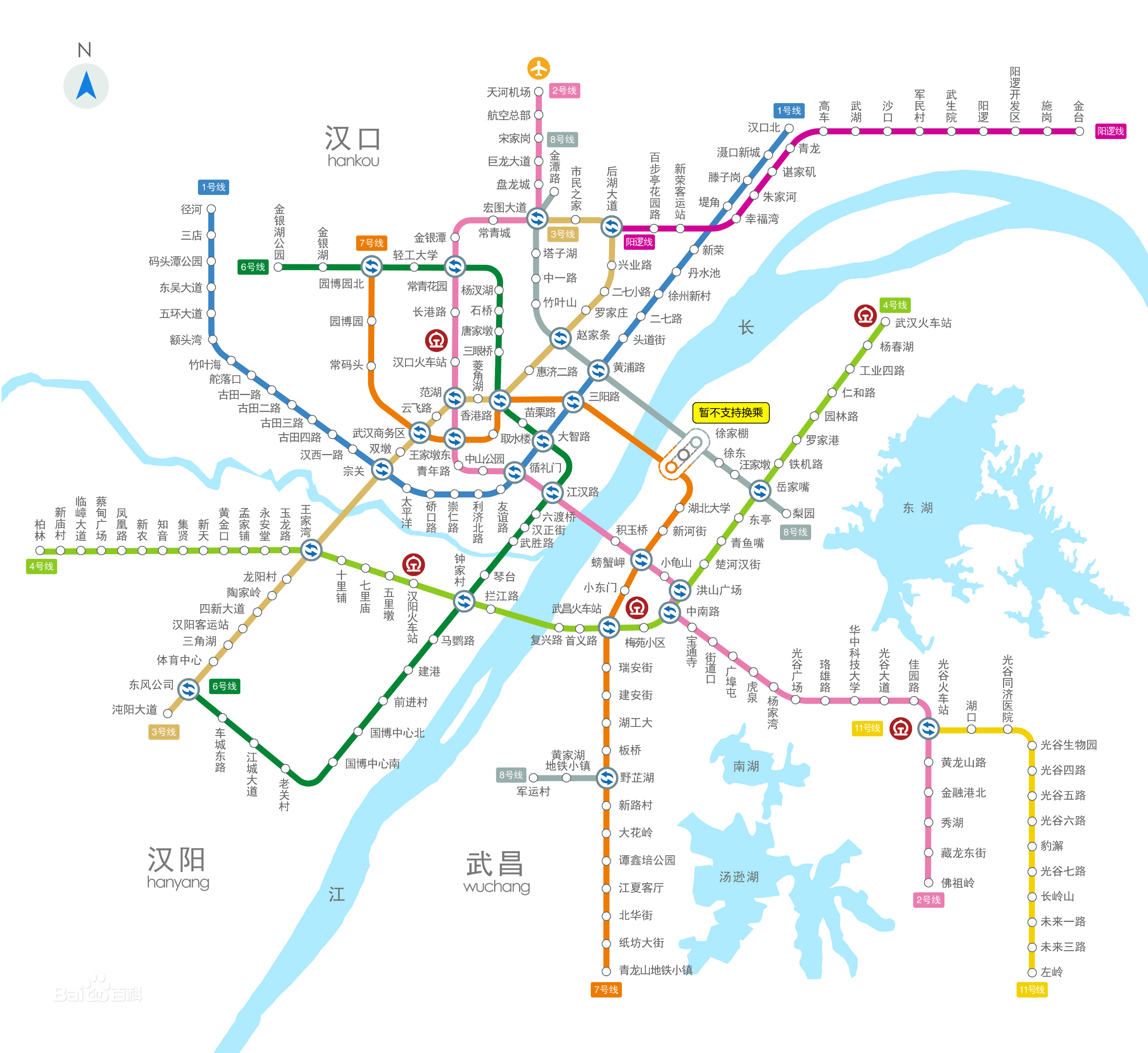 2号线
共9条线路，联通武汉三镇，四通八达。
1号线
阳逻线
6号线
4号线
8号线
3号线
武汉轨道交通线路图
7号线
11号线
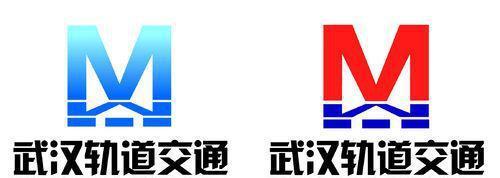 颜色设计大有讲究，大多选自武汉美丽的景观和独特的文化。
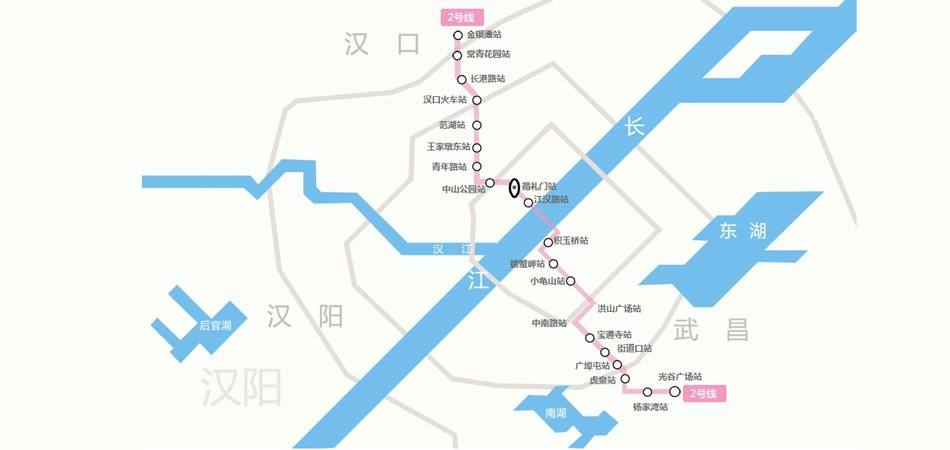 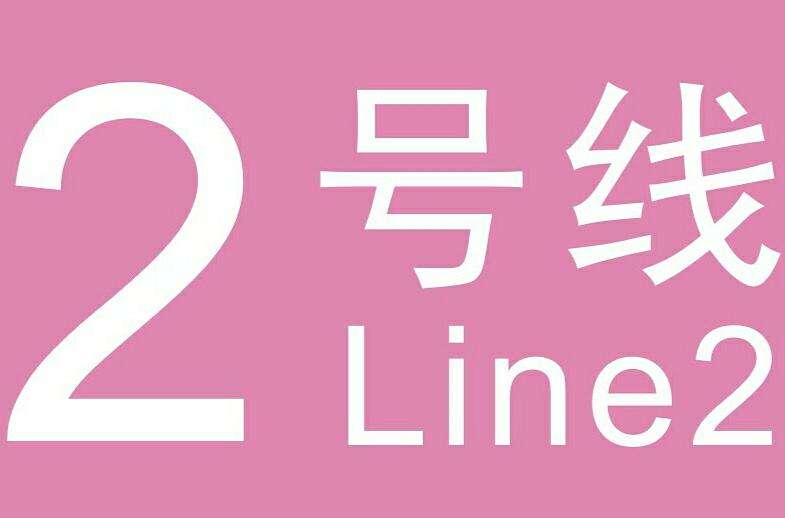 标志色的文化内涵
梅花红
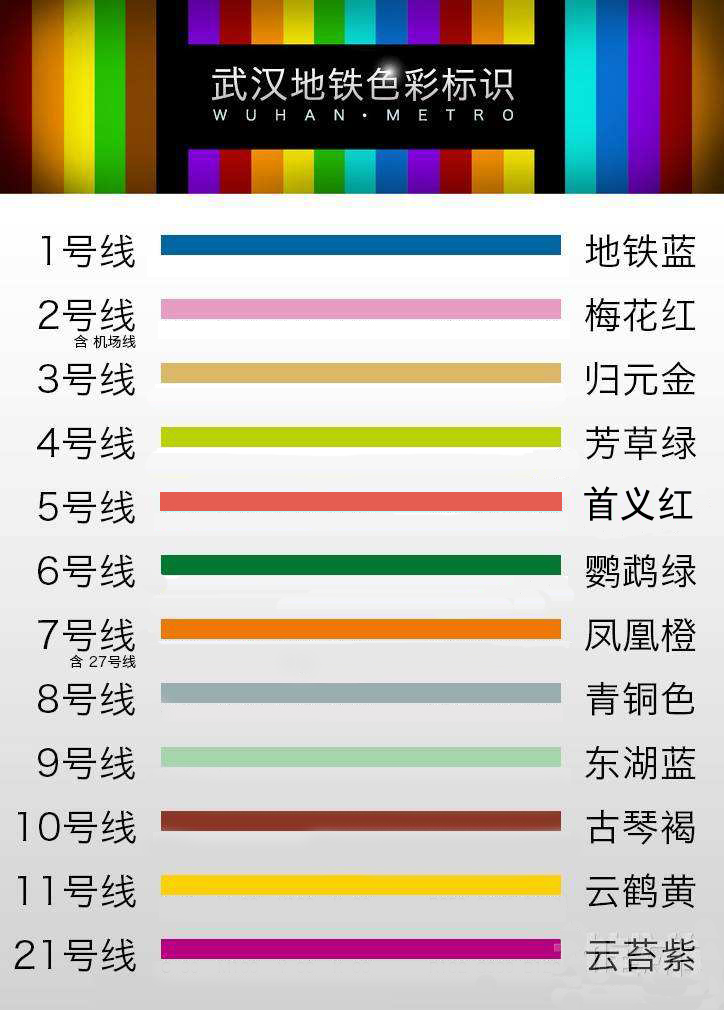 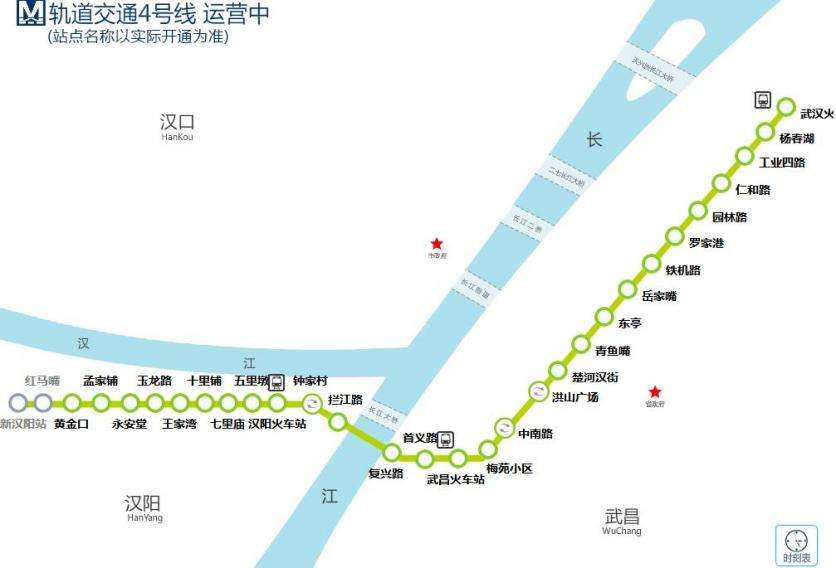 “晴川历历汉阳树，芳草萋萋鹦鹉洲。”
芳草绿
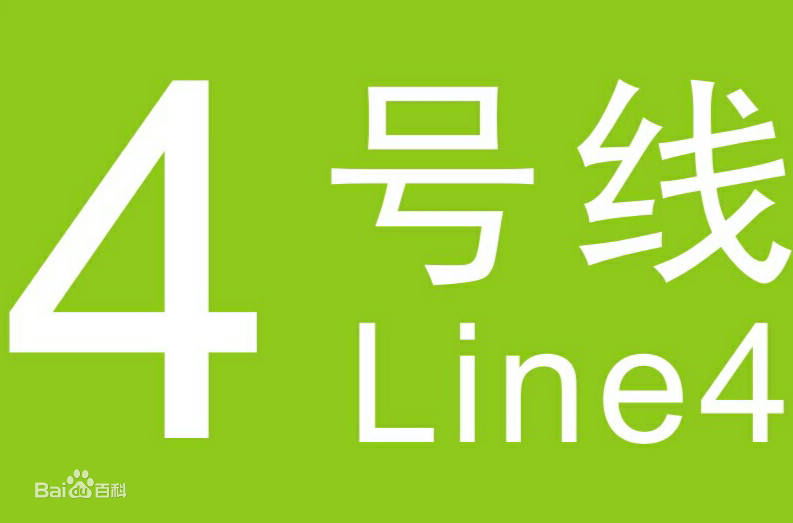 快问快答
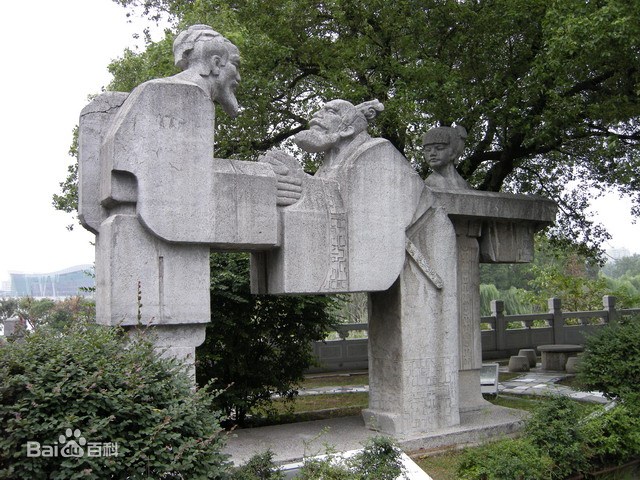 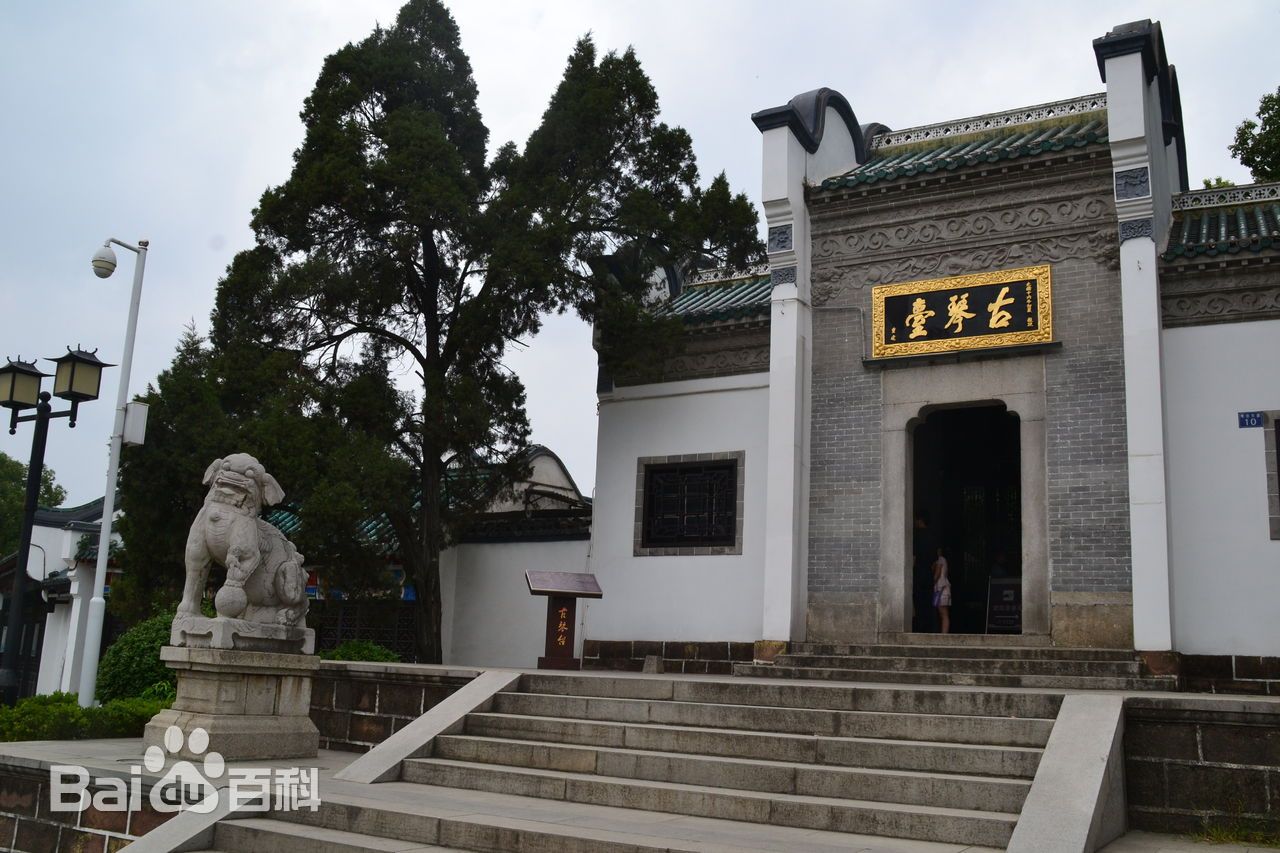 快问快答
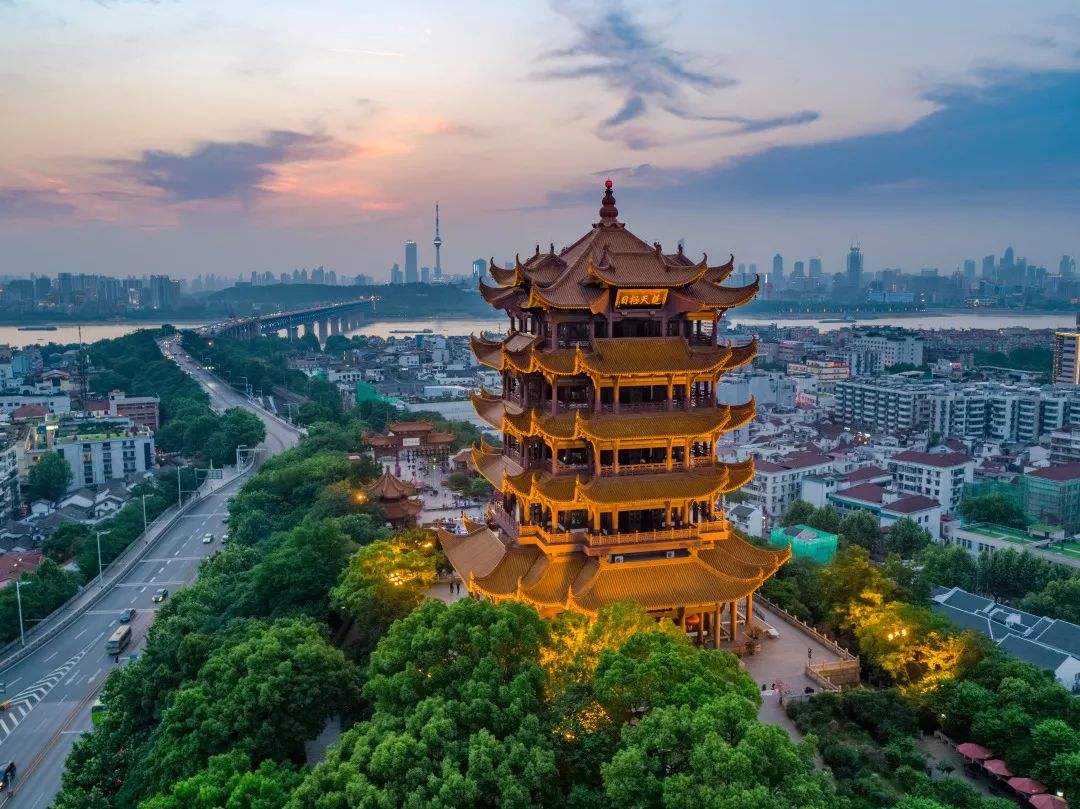 快问快答
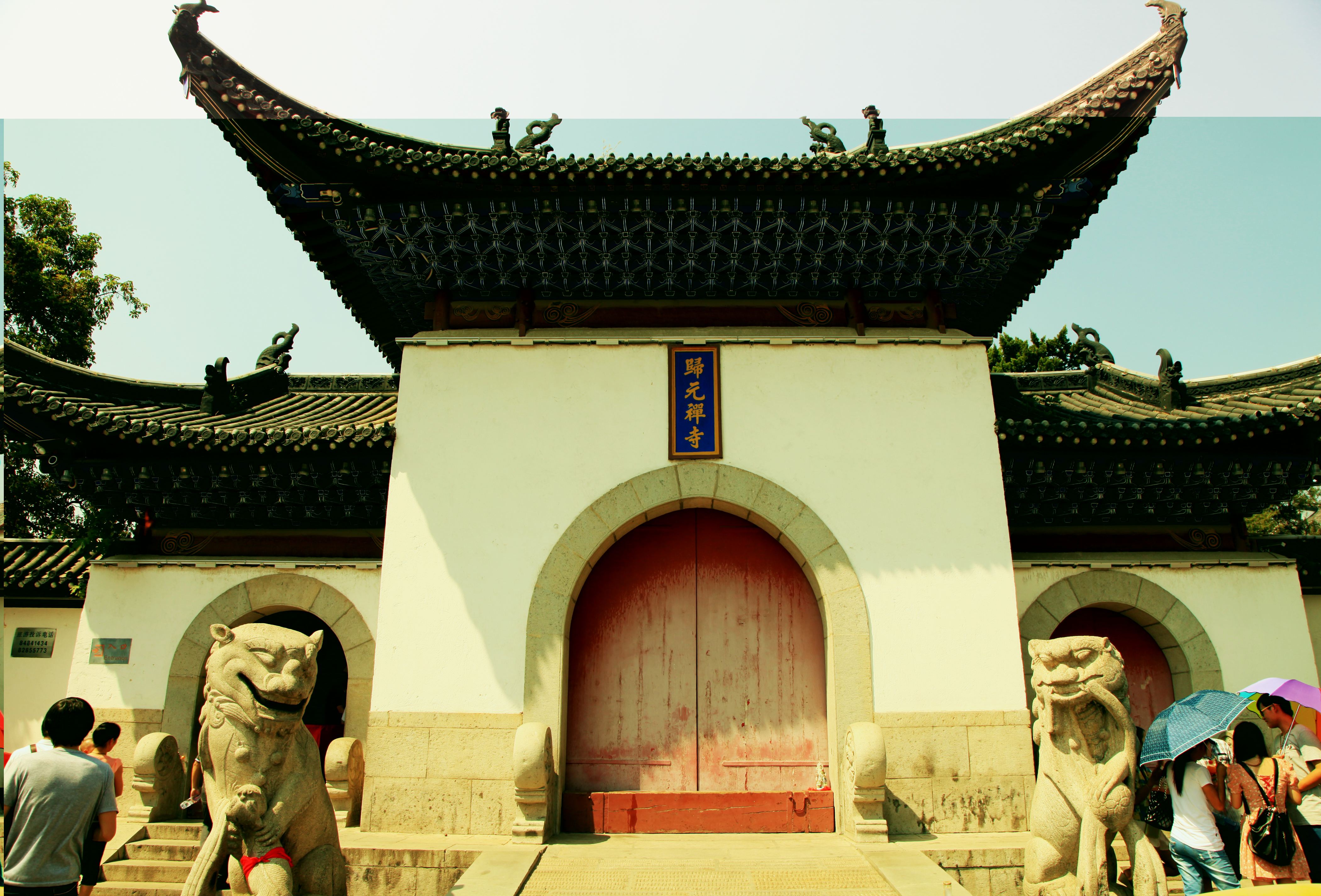 快问快答
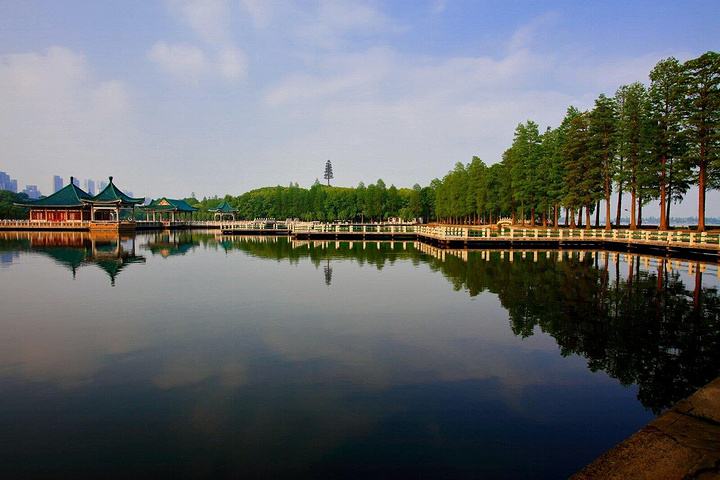 文化环境
武汉轨道交通标志色的丰富，体现武汉自然生态环境和谐与居住环境的优美。
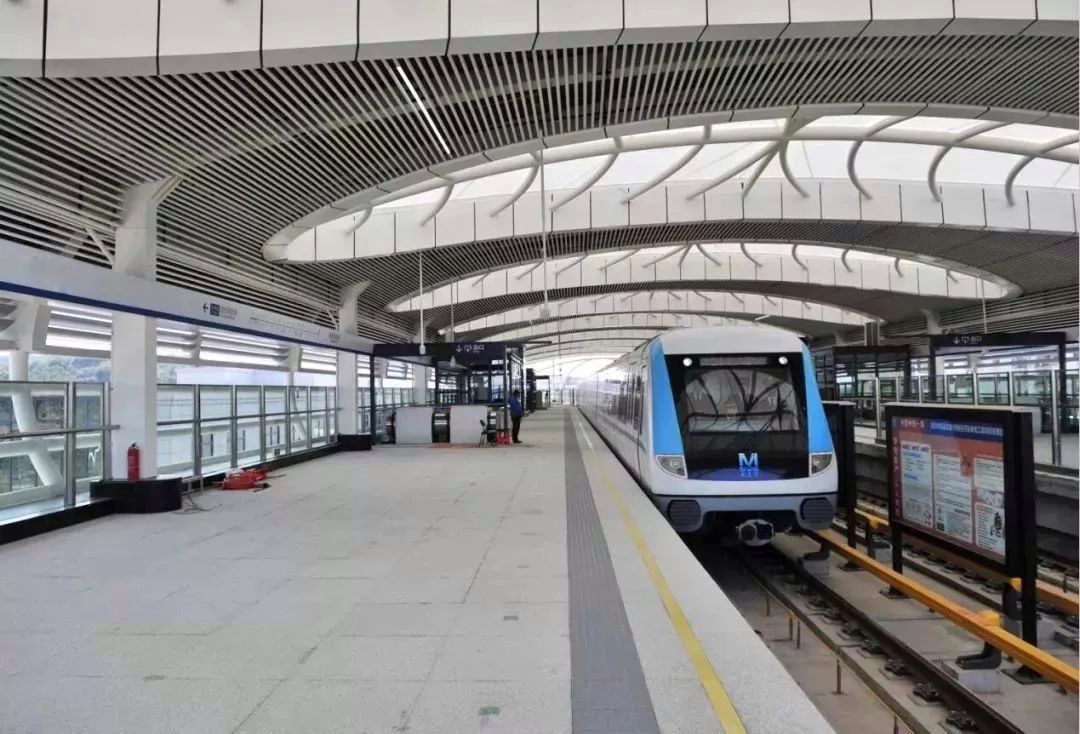 滠小小剧场
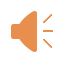 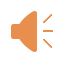 夸一夸
交通环境
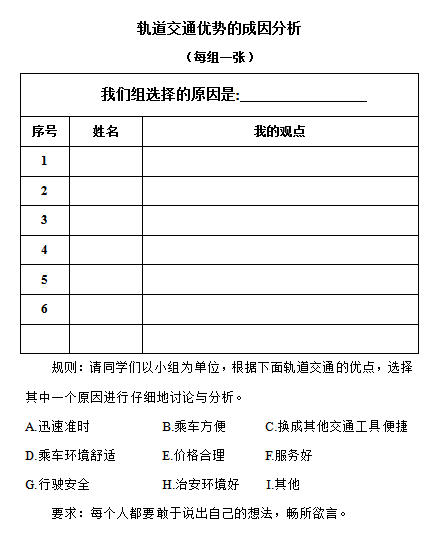 轨道交通主要优点：
快速便捷
绿色环保
安静舒适
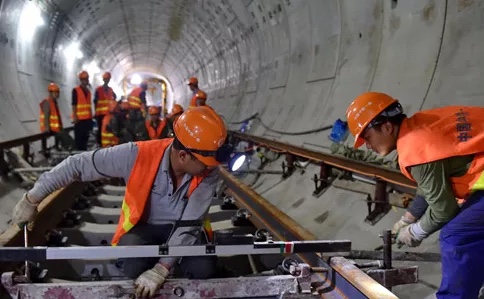 你演我猜
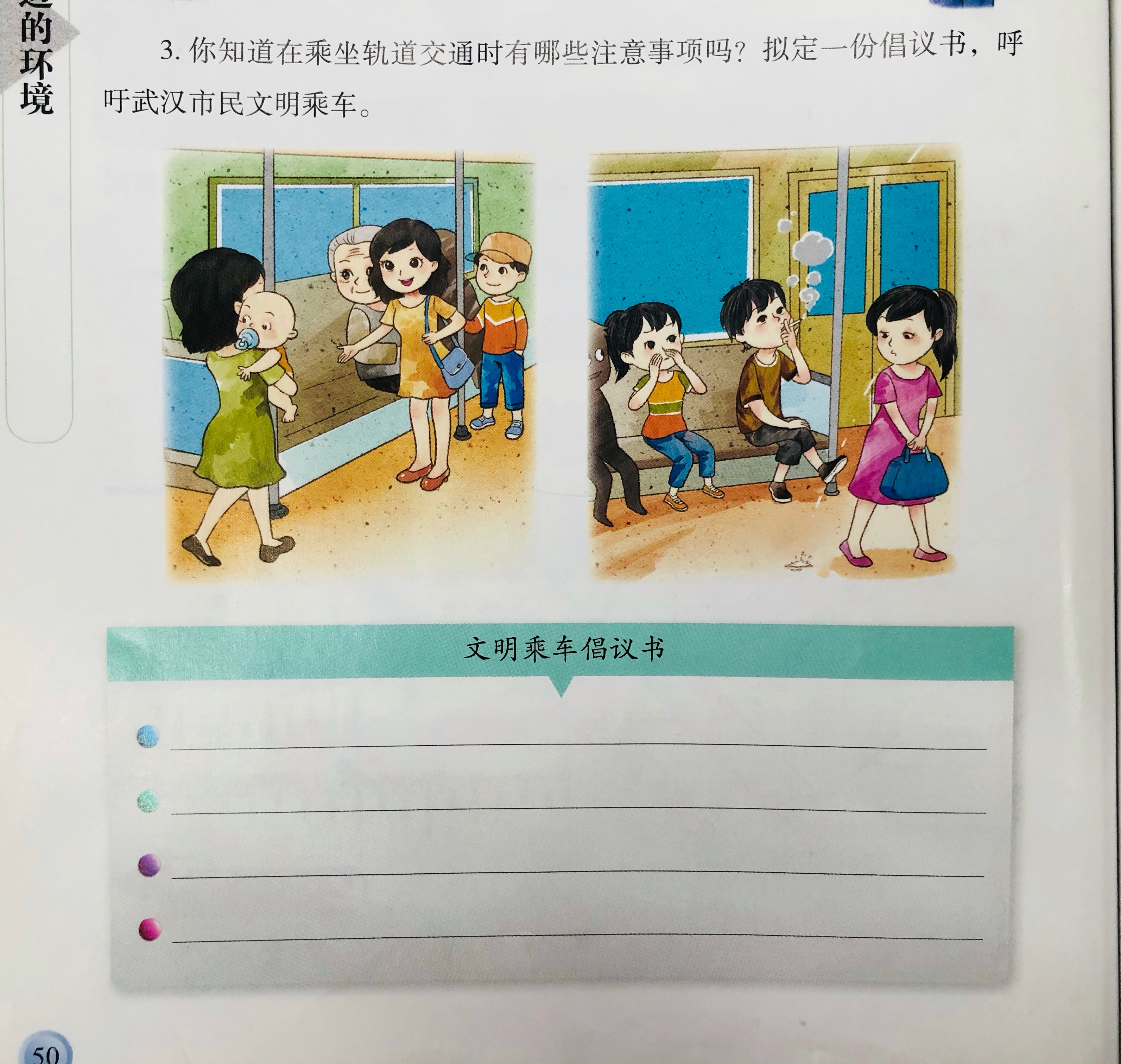 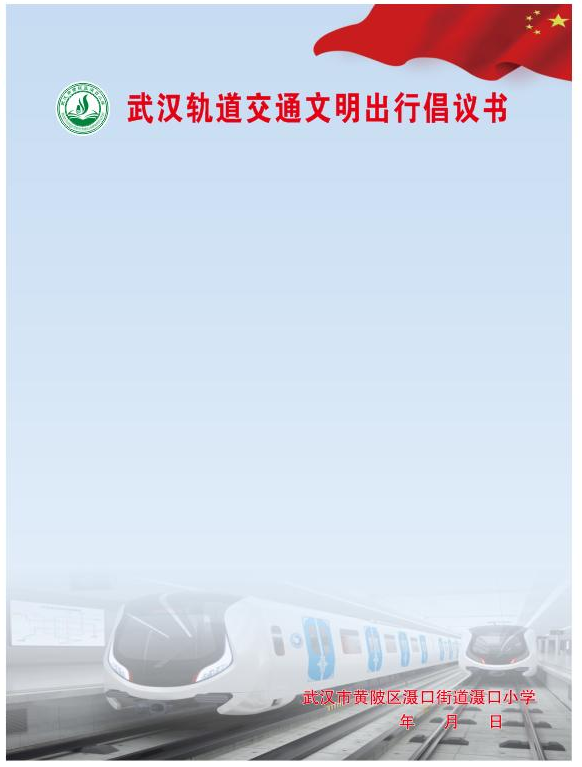 说一说
文明有序乘车
和谐愉悦生活
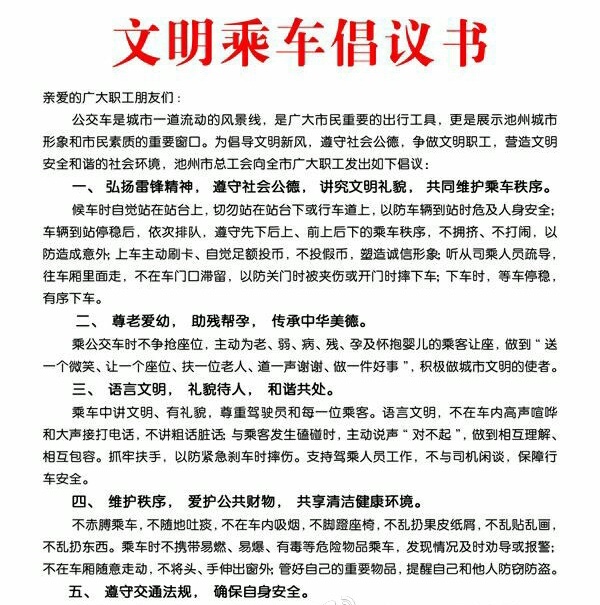 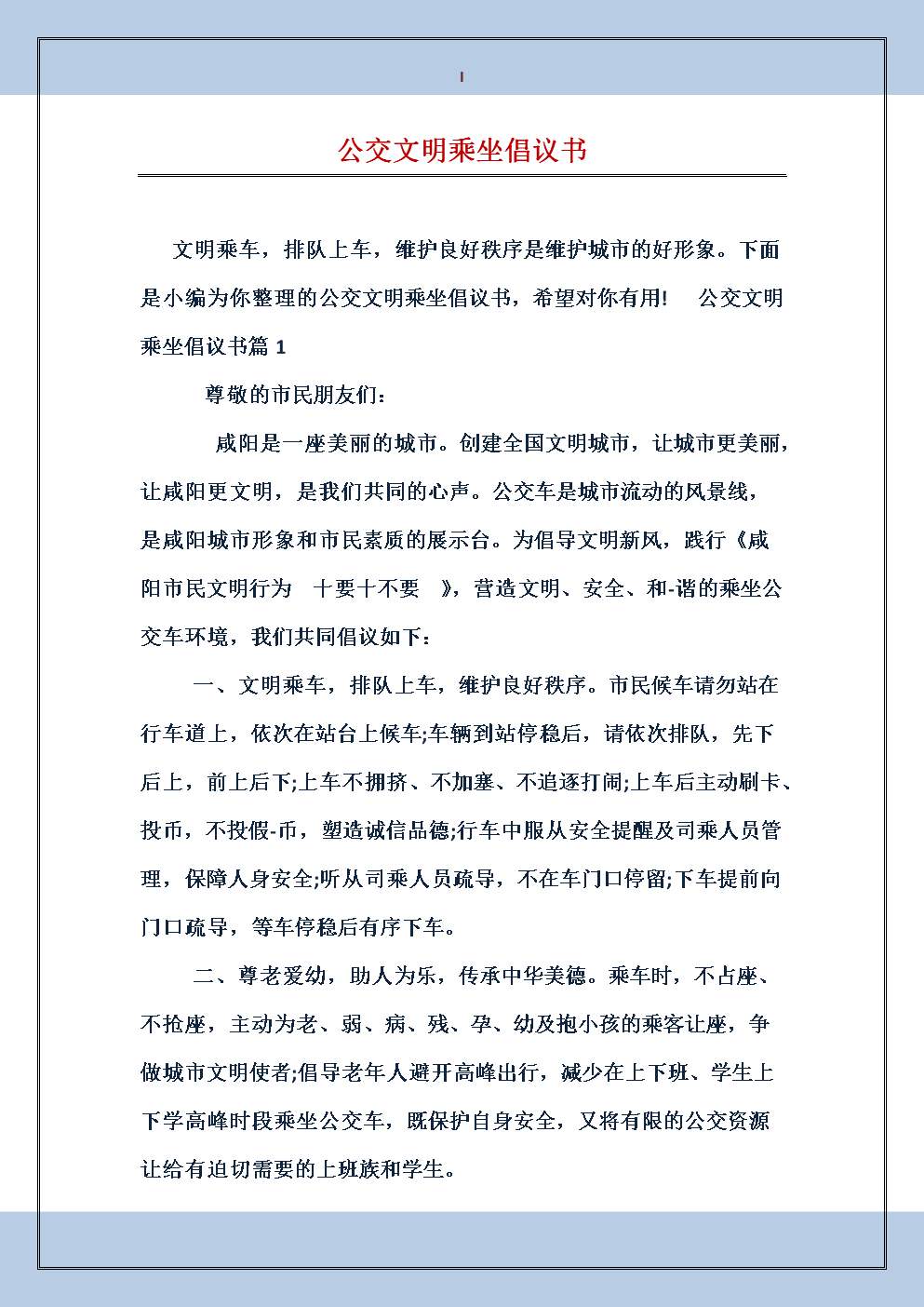 议一议
武汉交通的变化
发展迅猛
日新月异
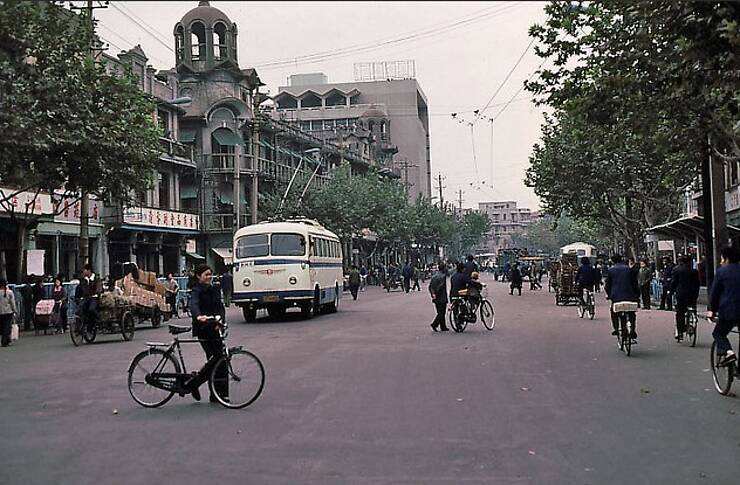 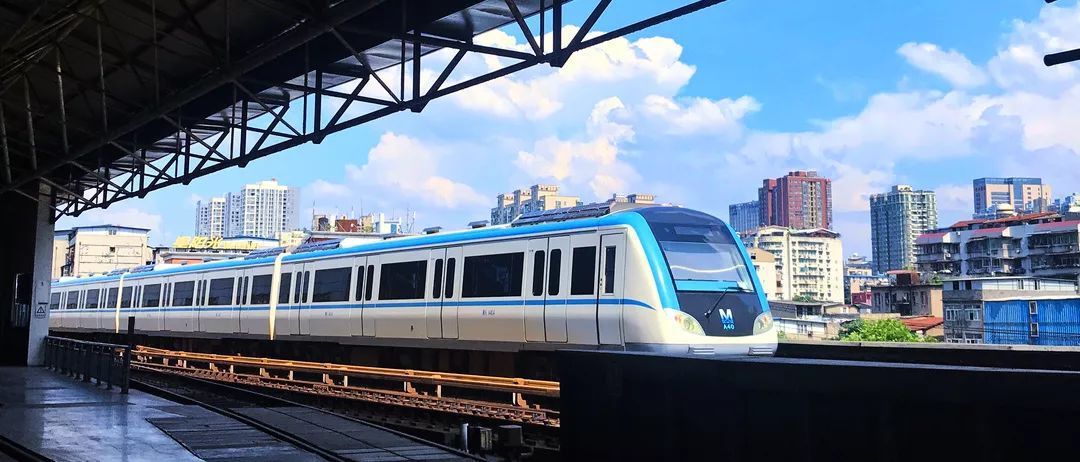 以前的武汉
现在的武汉
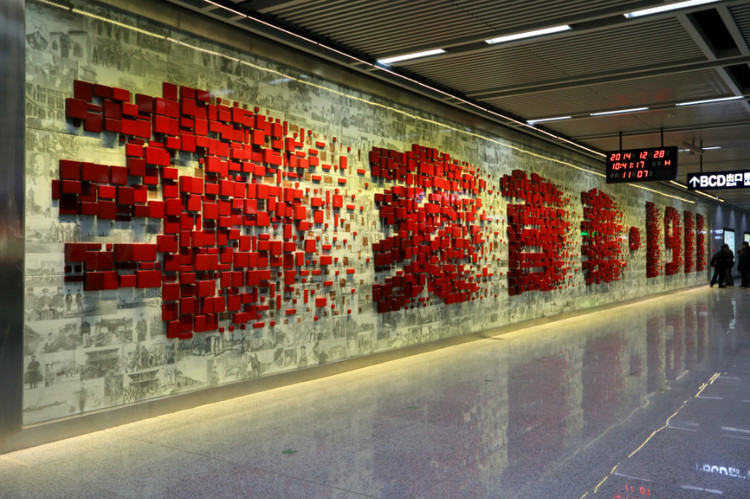 首义路站
武汉精神
敢为人先，追求卓越